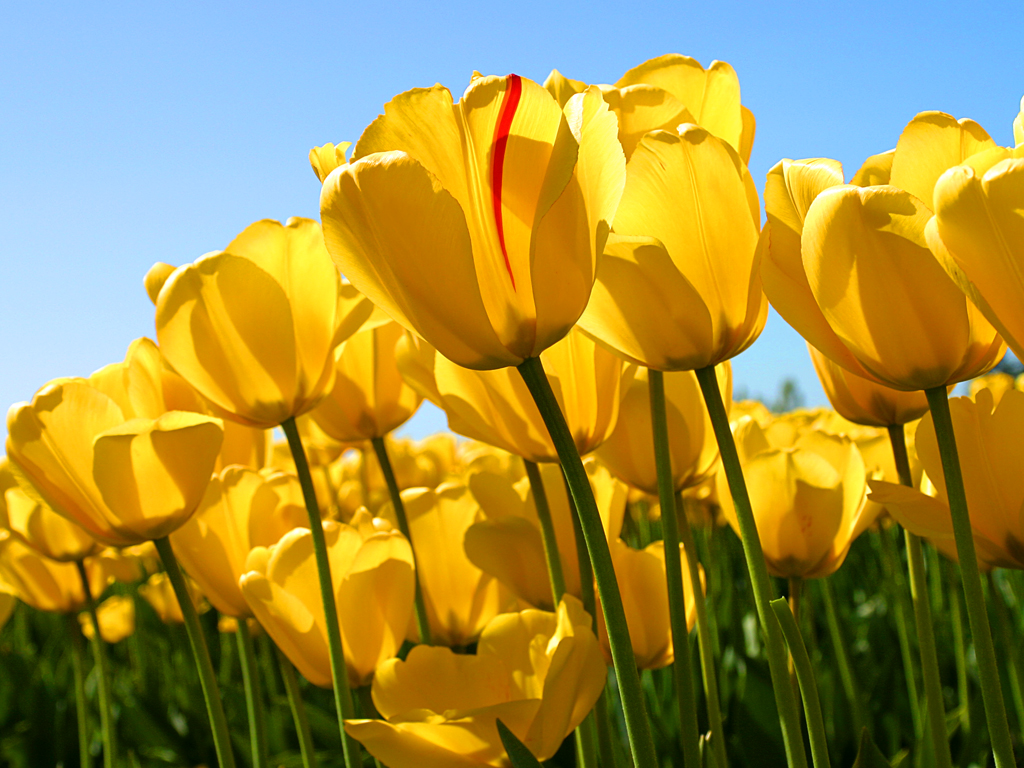 WELCOME
Introduction
Nasir sir
MD.Nasir uddin (Bahar)
Assistant teacher (English)
Jamila Khatun Chowdhury High School
Monurhat,Chagolnaia,Feni
Mobile:01817204698
E-mail:baharfeni100@yahoo.com
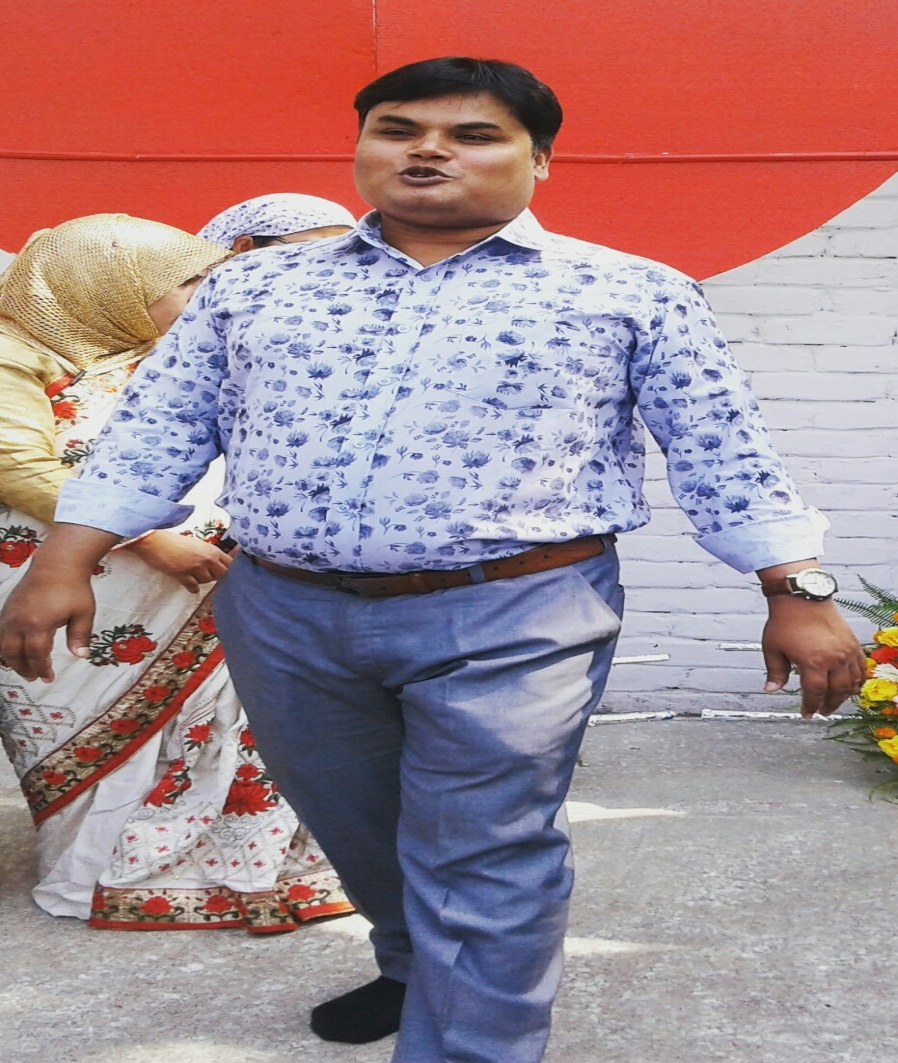 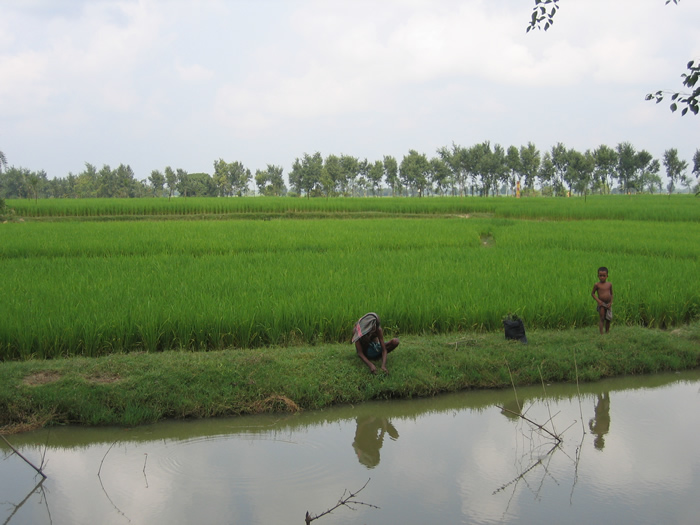 Natural scenery of Bangladesh
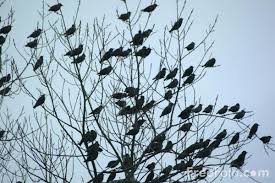 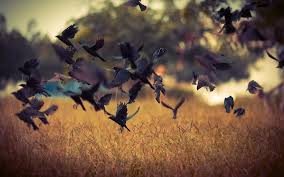 Flocks  of  bird
BIRDS  OF BANGLADESH
Learning Outcomes:
Ss will be learn words meaning.  

Ss will be able to identify Benebua bird .
 
Ss will be write paragraph about Tia .

Ss will be able to answer the question .
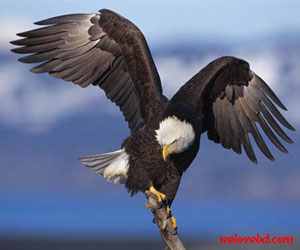 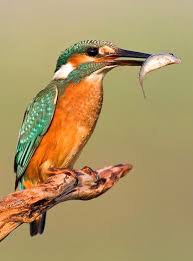 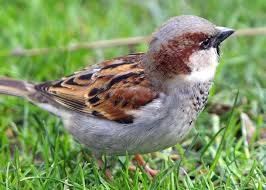 sparrow
kingfisher
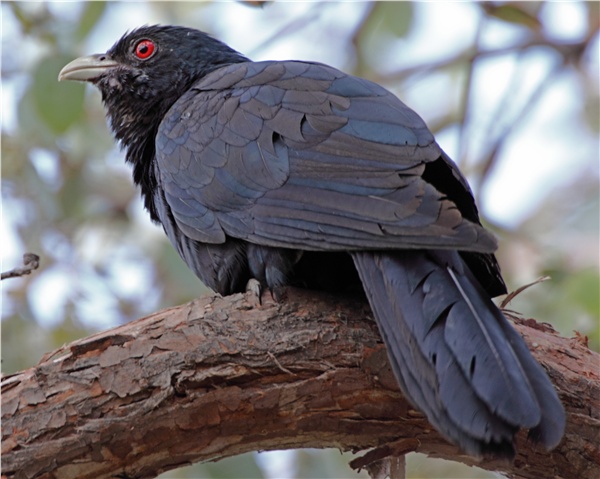 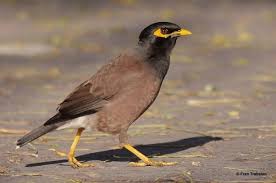 shalik
cuckoo
Words  meaning
worm
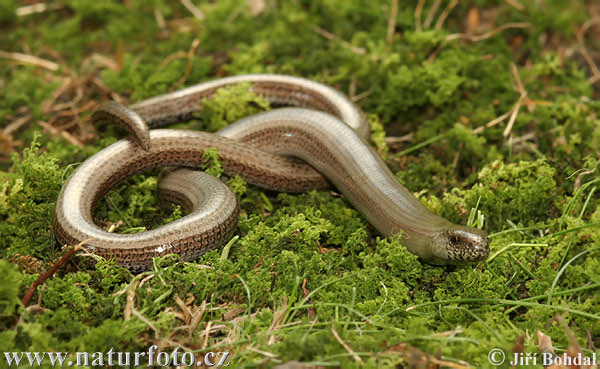 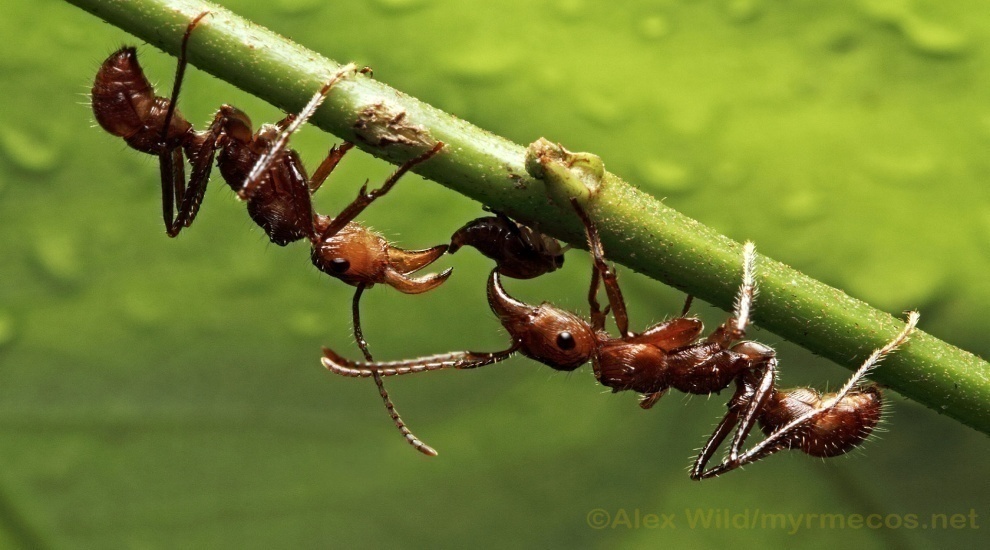 insect
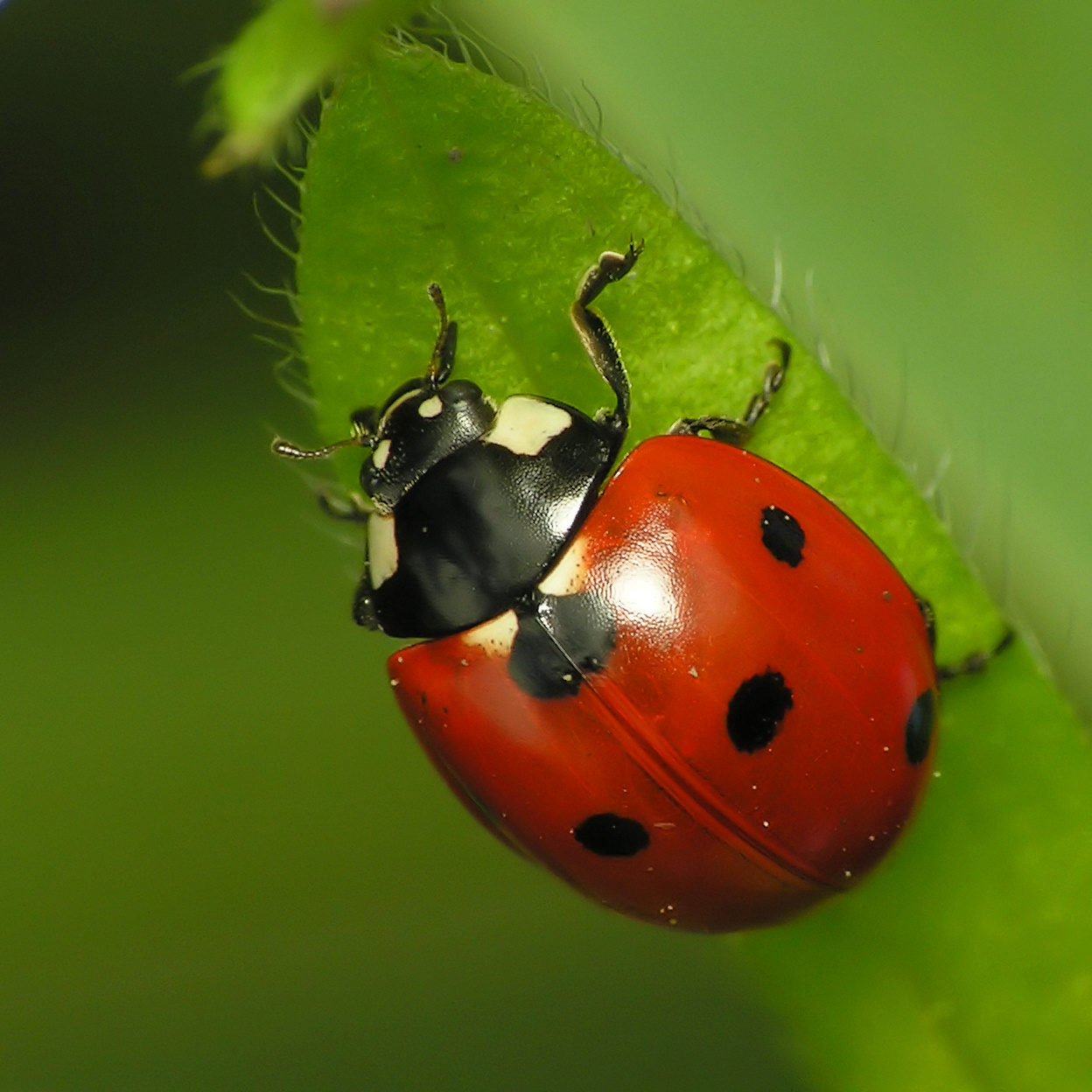 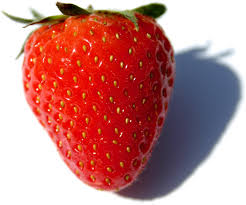 Fruit
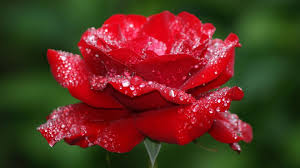 flower
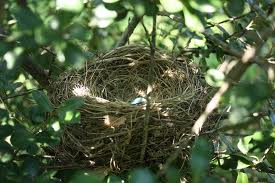 nest
Read the passage
Bangladesh is a country full of natural resources. We  are  proud  of  flowers ,fruits and  bird.
Today  we will  read  about a bird  known as  ‘’ Benebau ‘’ in Bangla and Blackheaded Oriole
In English .
beak
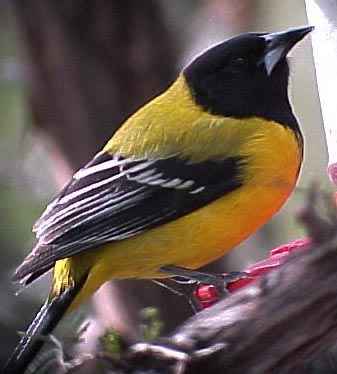 throat
wing
tail
Yellow colour
PAIR WORK
Ans .
Questions
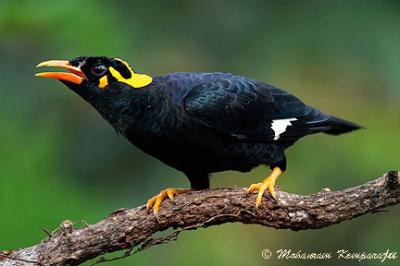 1. How  does it look like ?
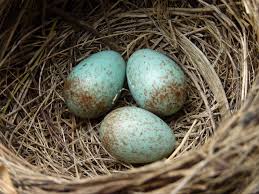 2 .How many eggs does it lay ?
Evaluation
True or False .If false ,give the correct answer.

a)Bangladesh is a full of natural assets .                 

b) It has only flower .

c)Benebau looks like Mayna .

d)It lays 3eggs at a time .
HOME WORK
Write some dissimilarity between DOEL and TIA .
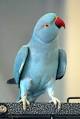 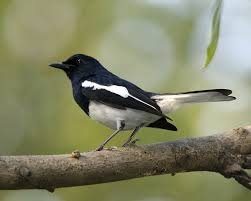 Thank you
Bless to you all.